HARNESSING THE EMERGING OPPORTUNITIES FOR THE NIGERIAN LEASING INDUSTRY: STRATEGIES AND IMPACT ANALYSIS
ELAN 19TH NATIONAL LEASE CONFERENCE 
Paper Presented By
JUDE MONYE, Ph.D
OVERVIEW
Equipment leasing is an innovative financing alternative that has been contributing to capital formation in the global economy.
 In Nigeria, the impact of leasing is glaring in all major sectors of the economy and becoming increasingly relevant in the present economic situation of the country, with the persistent rise in the prices of assets and diminishing purchasing power of the people. 
The Nigerian Leasing industry continues to demonstrate its remarkable contribution to economic development and sustaining its resilience amidst challenging operating environment. 
Available statistics from ELAN indicate that the leasing industry has made significant contribution to capital formation in the Nigerian economy, contributing in excess of N12 trillion in the past decade.
Oil and gas has been the dominant sector - perhaps in reflection of the level of activities in the sector  - of the Nigerian economy. 
Transport, Manufacturing and Agriculture are some of the traditional areas for leasing while telecommunications has been making considerable inroad over the years, especially with the deregulation of the sector.
OVERVIEW CONT’D…
These sectors will remain significant and continue to throw up more opportunities for leasing in addition to other emerging sectors like health, mining and education. 
Essentially, the huge financing gap in the economy, presents enormous scope for leasing. 
Government policy thrust and its developmental focus, coupled with economic dictates, based on current realities, further widens the role and scope of leasing.
While the opportunities are real, the leasing industry must position itself with the active support of other stakeholders to tap and exploit these opportunities to enhance its contribution to national economic growth.
OVERVIEW CONT’D…
Nevertheless, it is pertinent to note that irrespective of the state of the economy, trade/businesses thrive.
Some sectors may benefit more than others, while growth in other sectors may decline or remain flat.
However, there is always room for improvement and growth.
According to the World Economic Forum’s Executive Opinion Survey (WEF 2017), infrastructure deficiencies, foreign currency regulation and access to financing are the “most problematic factors for doing business in Nigeria”.
OVERVIEW CONT’D…
  Medium Term Strategy Influencers
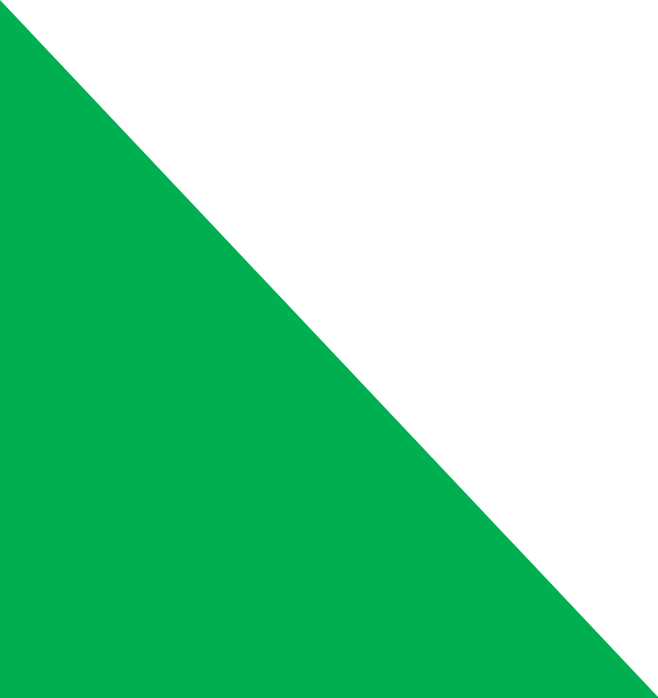 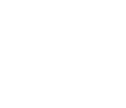 Global Factors
- Supply chain costs
- Scarcity of chips
- Monetary pull back
- Sustained fiscal spending
- Stronger dollar
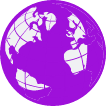 Local Factors
- Increased budget deficit 
- Monetary expansion
- Petrol subsidy removal
- Dangote refinery???
- Weaker Naira
- Higher inflation
- Regulation
Some Macro Expenditure Timelines
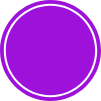 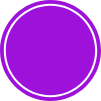 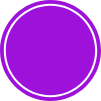 2Q22-2Q23
2Q-4Q
2023
1Q-2Q
2024
Election Spending
Election Spending
Legacy Spending
Lobbying and transition for new CBN Governor
INEC, Political Parties, FG, CBN, petrol subsidy removal
CBN support for new government
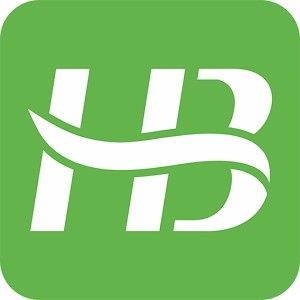 [Speaker Notes: Type your notes]
OVERVIEW CONT’D…
Potential Impact of Influencers
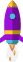 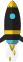 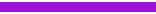 04
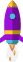 increased capital requirements
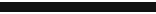 03
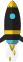 rising customer defaults
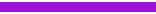 02
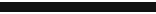 higher service cost for customers
01
higher cost of funds
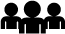 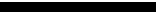 07
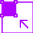 loss of talent
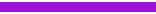 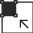 06
reduces number of products and
product innovation
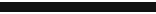 05
shrinking number of industry players
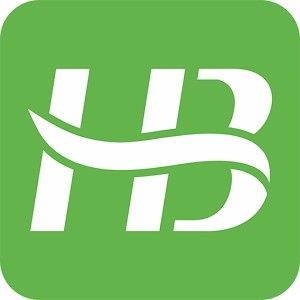 [Speaker Notes: Type your notes]
OVERVIEW CONT’D…
Regulation - Impact, Strategy or Both?
rising cost of funds is
- reducing margins 
- reducing profitability
- reducing operational scope 
- low access to working capital
industry entry requirement 
- vague
- low communication
- need for education
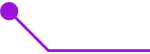 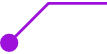 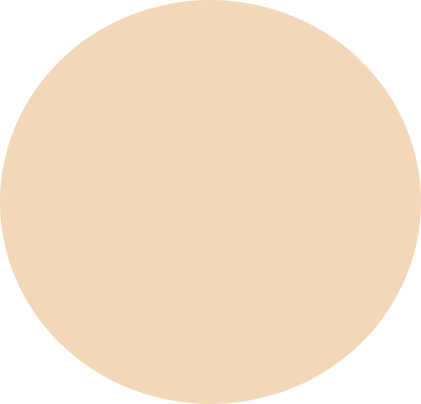 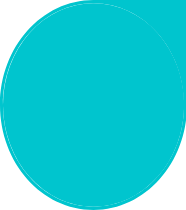 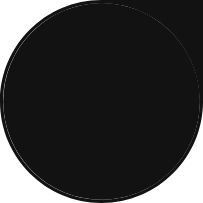 regulation required
capital requirement
attracting investors
regulation required
regulation required
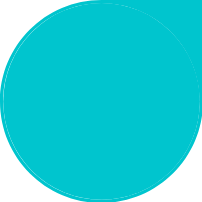 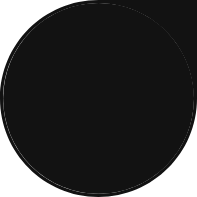 peer comparison
- banking industry
- insurance industry
- micro-finance banks
- fintechs
rising defaults
- negatively impacting cash flow
- reducing capital buffers
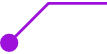 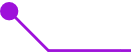 attracting investors
regulation required
capital requirement
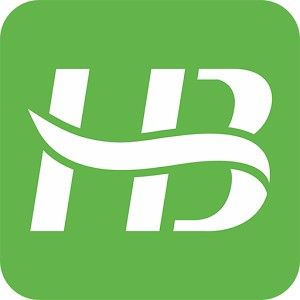 [Speaker Notes: Type your notes]
OVERVIEW CONT’D…
Addressing the infrastructure gap requires significant investment, which the government alone cannot meet.
According to the International Monetary Fund (IMF), Nigeria needs to invest US$3 trillion in infrastructure over the next 30 years—about US$100 billion annually until 2045. 
However, the government’s capacity to mobilize resources, allocate them effectively, manage innovative funding models and provide oversight for infrastructure, is weak.
Nigeria’s infrastructure investment is insufficient to meet the infrastructure goals of the Sustainable Development Goals, which require investments to account for up to 6.8 percent of GDP until 2030.
OVERVIEW CONT’D…
Although Nigeria’s vibrant private sector has several large firms in all sectors.
MSMEs—numbering more than 40 million— dominate Nigeria’s enterprise landscape. 
Production in key sectors of the Nigerian economy is driven by MSMEs.
The requirement for equipment is difficult to finance through conventional sources like banks, particularly, because of the stringent formalities and collateral requirements.
Due to inflation and the devaluation of the Naira, direct purchase of equipment by businesses may impact capital, profitability and liquidity.
Table 1: Equipment Leasing Table by Sector (2016 – 2020) (N‘000)
GOVERNMENT ECONOMIC AGENDA
Nigeria is the largest economy in Africa, though weighed heavily with a structurally weak economy. 
In response to its persistent economic/structural challenges, government’s focus over the years has been on its economic recovery plans. 
Policymakers continue to face formidable pressure as they seek to revamp the economy worsened by the devastating health, macroeconomic, and social effects of the Covid-19  pandemic.
 Various intervention programs have been made. They focus mainly on national economic recovery and growth. 
For instance, the Nigeria Economic Sustainability Plan (NESP) in response to health and economic emergencies has at its disposal, a stimulus package of N2.3trillion. 
Under the plan, focus is on mass agriculture, public works and road construction, support for MSMES, digital technology etc. These projects are expected to sustain economic activity, boost production, create jobs and save foreign exchange.
Furthermore, the federal government under the “SEA” (Security, Economy and Anti - Corruption) agenda, intends to support the primary goal of national food self - sufficiency; rebuilding of national infrastructure base, interventions to boost job creation and support the entrepreneurial drive of youths.
ECONOMIC AGENDA CONT’D…
Government re-echoed its economic plan in its 2022, N16.39 trillion budget tagged  “Budget of Economic Growth and Stability” 
As a matter of priority, the budget focuses on economic diversification. 
Government has projected robust investment in MSMEs growth, infrastructure, security, education, agriculture, healthcare as priority areas. 
The capital expenditure of N5.3 trillion perhaps reveals government’s intention in this area.
Essentially, Government is prioritizing investments in critical infrastructure such as power, roads and rail. 
Progress has been made on various railway projects connecting different parts of the country.
To Facilitate infrastructural development, government recently established a N15trillion Infrastructure Corporation of Nigeria Limited (INFRA-CO), which is expected to begin operation by the fourth quarter of this year. 
INFRA-CO will focus on leveraging resources on a public-private sector basis.  
Government also intends strengthening the frameworks for concessions and public private partnerships (PPPs) to encourage private sector participation in capital projects.
ECONOMIC AGENDA CONT’D…
In the oil and gas sector, the enactment of the Petroleum Industry Act (PIA) is expected to overhaul and transform the Nigerian oil and gas industry to make it more attractive to investors. 
PIA is expected to further boast activities in the sector, though there are skepticisms whether it will be a game changer at a time where major oil producers are seeking to transit to clean energy.
The  “Decade of Gas” initiative is equally being implemented. This is aimed at bringing to focus the utilization of the nation’s huge gas resources. 
Already, government is supporting and promoting various gas-based projects including NLNG Train 7 and the mega urea and ammonia projects in the South-South region.
ECONOMIC AGENDA CONT’D…
Efforts are also being made to diversify the economy with the persistent increase in the  non-oil sector contribution to GDP. 
The Agricultural sector remains key to the economic diversification efforts of government.
The sector has been a consistent driver of the non-oil sector. 
It contributed 22.35% and 23.78% to the overall GDP in the first and second quarter of  2021. 
There are significant private sector investments in almost all areas of the agricultural value chain. 
Mining is another emerging sector that is being developed as part of the diversification program of  the government.
Rebuilding the economy requires enormous capital and the growing cost of assets generally, presents immense opportunity for leasing as an alternative option. 
The Federal government’s (and even some states like Lagos) intervention programs and investment in priority areas - infrastructure, power, food, security, works and housing, job creation, Information and Telecommunications (ICT) etc, underscore the scope of demand.
EMERGING OPPORTUNITIES
The impact of Covid-19 has changed the way business is conducted generally.
Remote working
Increased need and use of technology
Speed of obsolescence of equipment
Provides opportunity for different types of production/services to adapt to the new normal – medical; teleconferencing etc.
With technological dynamism comes new, more specialized, expensive job specific equipment.
This opens the window of opportunity for the leasing industry
EMERGING OPPORTUNITIES CONT’D…
EMERGING OPPORTUNITIES CONT’D…
The opportunities cut across several facets of the economy including:
Traditional
Oil and Gas
Construction
Manufacturing
Transport and Logistics
Agriculture
Mining
Emerging
Telecommunications
Education
However, the existence of Financing Gap in the economy provides the greatest opening for leasing across sectors.
EMERGING OPPORTUNITIES CONT’D…
Some examples of emerging opportunities:
Healthcare: The Nigerian healthcare market is large and diverse with a potential of over $5bn USD. 
Its value chain comprises of: 
Manufacturers, 
Health Service Providers, 
Medical Insurance, 
Retailers, 
Distributors, 
Health Financing Entities, and 
Medical Education Providers. 
A myriad of investment opportunities exist, especially in replacing outdated healthcare technology and addressing the deficiency in infrastructure.
Construction: The industry is expected to post an average growth rate of 3.2% in real terms between 2022 - 2025. 
The demand for heavy construction equipment and technology is huge as various projects are being undertaken across the nation.
EMERGING OPPORTUNITIES CONT’D…
Agriculture: Despite interventions from government, agriculture remains constrained by poor infrastructure. 
There are financing gaps across the value chain:
Production, 
Processing, 
Packaging, 
Storage and 
Distribution
Mining: With mineral resources being discovered and exploited in various states and the active support of the Federal Government, this sector is an ever-growing one. 
Mining activities require the use of specialized and general equipment which the mining firm, especially artisan miners may not have the capacity to do.
EMERGING OPPORTUNITIES CONT’D…
Information and Communication Technology (ICT): Developing Nigeria’s Digital Economy has positively impacted the contribution of the ICT sector to National GDP. 
The sector has grown from less than 1% in 2001 to 17.92% of GDP in Q2 2021. 
Nigeria is Africa’s biggest technology market and accounts for 23% of internet users in Africa with 122million people. 
It also has the largest number of telecommunication subscribers, with tele-density figure of almost 90 percent. 
The provision of telecom infrastructure and ancillary equipment provides a viable market for leasing.
CONSTRAINTS
There are a number of constraints that may affect the effective harnessing of opportunities in the leasing industry.
Funding: Sources and availability are restrictive, worsened by the cost of funds and increasing cost of assets.
Knowledge gap: There is dearth of knowledge of the risk and market dynamics of various sectors and specialized assets. Even with knowledge and experience, the high risk profile of some markets and specialized equipment, deter further investment and participation.
Leasing Infrastructure:  The legal and regulatory mechanisms to support activities in the industry is not adequate especially in the areas of taxation and enforcement of rights.
General Operating Environment: This includes poor security and difficulty in the ease of doing business.
Low Level of Awareness of Leasing Products: This affects patronage.
HARNESSING THE OPPORTUNITIES
Strategies - if not this, then what?
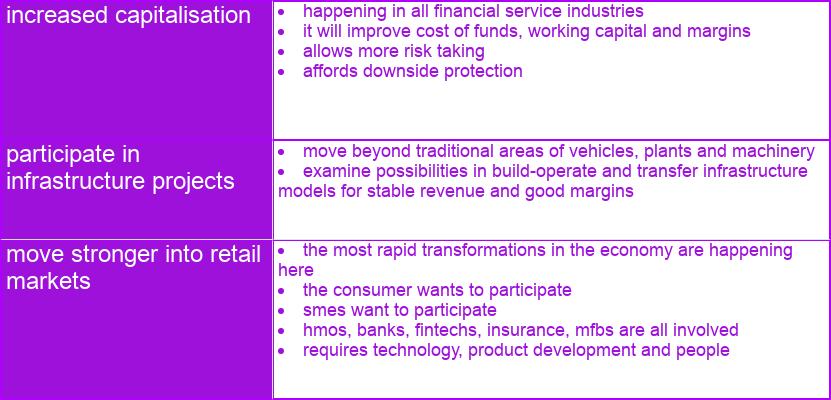 [Speaker Notes: Type your notes]
STRATEGIES TO HARNESS OPPORTUNITIES
Leasing firms should look at their current strategy and how it fits to rapidly changing times. 
To be able to harness both existing and emerging opportunities the following strategies should be adopted:
Reconcile (any) inconsistencies in the roles and functions of the Leasing Registration Authority provided for by the Equipment and Leasing Act of 2015, the Central Bank under the Central Bank Act and BOFIA, and the National Collateral Registry (for movable assets) established under the Secured Transactions in Movable Asset Act (STMA)’ 
Focus on the strategic leasing opportunities brought about by business openings that are as a result of the on-set of the pandemic:
Finance Lease of technology equipment - Laptops, desktops, servers, networking equipment, printers and multi-function devices and telephony equipment.
Lease of capital assets and specialized equipment used in the agriculture, manufacturing and construction sectors of the economy 
Important business and life saving equipment that are specialized and expensive however, may be infrequently used by a singular/particular firm – Medical equipment, Pool vehicles, Logistics Trucks etc.
STRATEGIES TO HARNESS OPPORTUNITIES CONT’D…
Strategically deploy a Leasing company’s delivery of new propositions that will enable the Lessors:
Provide additional service bundles which will form part of their core offering. For instance, providing advisory services.
Understand that the digital ecosystems around the equipment and services provided will increasingly generate large amounts of data. The Retrieval of this data, ensuring data integrity and quality and the monetization of the data automatically becomes a strategy narrative. 
Ensure operational excellence and free up sufficient capital to conduct the necessary investments for growth and development. To do this, leasing companies need to restructure for scale, while seeking consolidation in existing channels and scaling up new channels.
STRATEGIES TO HARNESS OPPORTUNITIES CONT’D…
Monitor allocation and budgetary trends to determine resource distribution to key developmental sectors of the economy.
Close the financing gap by partnering with the CBN in its agriculture and MSME intervention schemes.
Advocate for the establishment of a National Funding Structure from government. For example, establishment of a National Lease Fund. This will improve access to expensive and/or specialized equipment for the private sector.
Advocate to gain access to potentially idle funds such as the National Pension Fund (NPF)
Encourage collaboration amongst lessors for syndicate funding of lease equipment for large projects such as the provision of transportation and logistics for the Oil and Gas sector, Mining etc.
STRATEGIES TO HARNESS OPPORTUNITIES CONT’D…
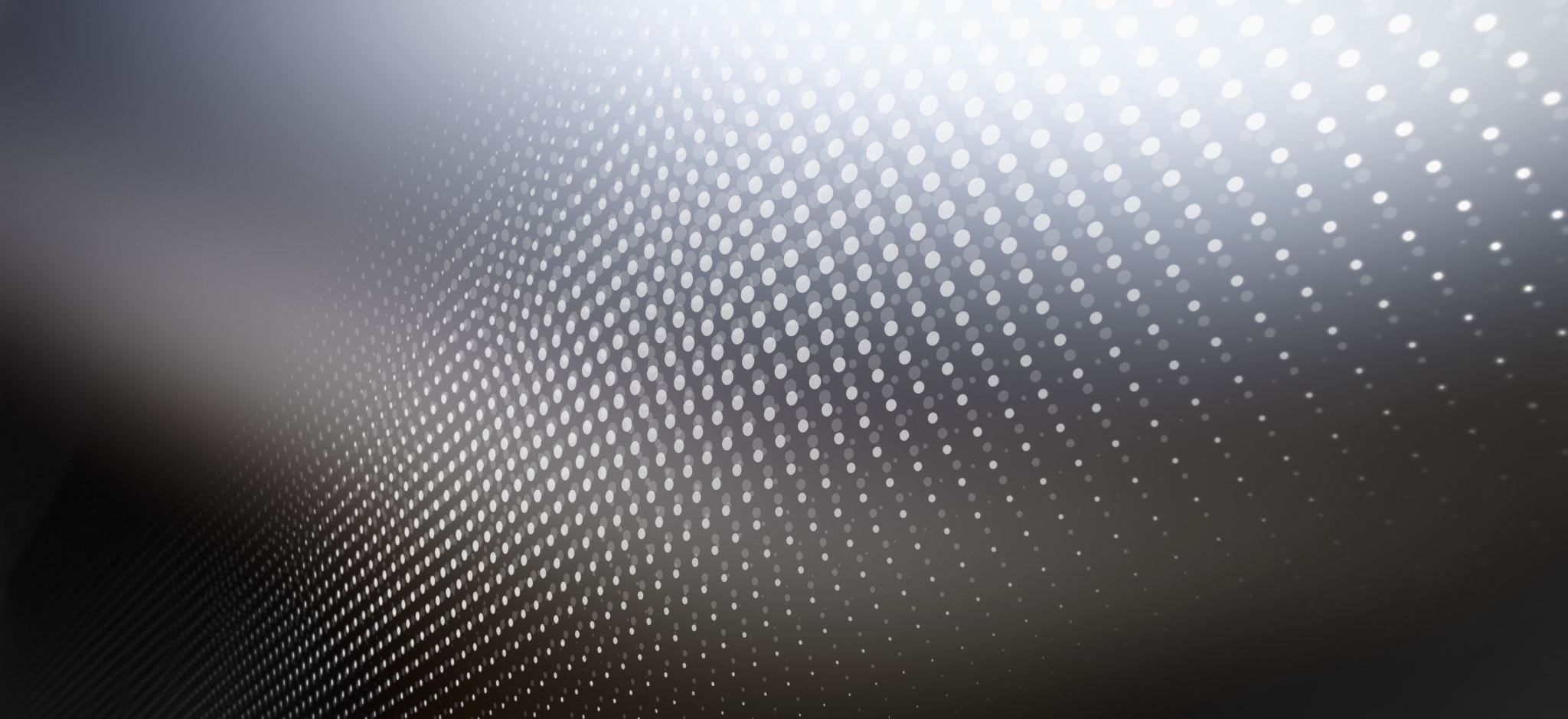 STRATEGIES TO HARNESS OPPORTUNITIES CONT’D…
Maintaining and improving portfolio quality while keeping the balance: 
This requires understanding of the market dynamics, market intelligence, development of product and niche market, competitive pricing and adapting to market shifts, to grow portfolio within acceptable risk appetite.
Funding ability for sustainability and viability: 
Money is the raw material for leasing” and the ability to attract adequate and cheaper funds will determine the extent of participation in the leasing industry.  

Enhance advocacy, engaging with Government and other relevant stakeholders: 
To create more visibility for the industry, promote the ideals of leasing, pursue favorable  operating environment for effective participation and 	contribution of the leasing industry.
Sound Corporate Governance: 
To enhance profile and visibility  and patronage of the organization and endear it to potential investors.
STRATEGIES TO HARNESS OPPORTUNITIES CONT’D…
Government on its part should deepen its support for the industry, improving the regulatory and operating environment. This will include:

Full implementation of Equipment Leasing Act 2015 to strengthen the capacity of the industry
Facilitation of long term financing e.g. access to intervention funds
Deepen the utilization of leasing in public sector to achieve efficiency and cost savings
Incentivizing lease investments in critical areas such as agriculture, health and mining, through access to funds and tax rebates for instance
Checking the spate of insecurity across the country as no meaningful economic activities can be achieved without adequate security.
IMPACT FROM HARNESSING OPPORTUNITIES
The effective implementation of the strategies to harness the diverse opportunities for leasing will put the leasing industry in the right footing to contribute more to capital formation that would lead to overall development and growth. 

For Ordinary Nigerians: Easier ways to acquire assets to enhance quality of life and more business and job opportunities.

For Businesses: Easier access to acquire productive assets for growth and job creation.

For all Levels of Government: Well-regulated  sector, increased investment, increased tax revenue, job creation and poverty reduction.

For the Leasing Industry: Enhanced capacity, more robust activities, increased lease penetration and growth 

For Nigeria’s Economy: Enhanced capital investment, production and economic growth
IMPACT FROM HARNESSING OPPORTUNITIES CONT’D…
Accounting treatment for the leased items either as a finance lease or operating lease can open-up windows on how tax and other finance lines are recorded in the company’s books thereby affecting the bottom line.
Partnering in syndicated arrangements can free up a lessor’s capital base to promote investment diversification.
Improve liquidity for the lessee/lessor
Improve general business efficiency
Improve growth in GDP as capital outlay for equipment is reduced and businesses expand.
The flexibility and adaptability required by lessors encourages innovative ways of doing business thereby speeding up economic recovery (during covid and post covid-19).
IMPACT FROM HARNESSING OPPORTUNITIES CONT’D…
When the identified emerging opportunities are harnessed, further benefits will accrue to the following stakeholders:
Government:
Domestic Production and Industrial Diversification: Deliberate economic policies and the synchronization of policies of different economic players will aid the development of local processing and production.  While noting that manufacturing equipment may come from overseas, this equipment enables domestic processing of locally produced raw materials, thus replacing imported items. 
Capital Investment and Government Budget: Leasing lowers the overall costs of economic development and provides a diversified source of capital (equity, debt, tax revenue). It further contributes to the development of domestic financial markets increased domestic liquidity through access to global markets.  
SME Development: Leasing aids the growth of the domestic SME sector. 
Infrastructure Improvements: Leasing can help increase the levels of public transport, general logistics and the depth of communication networks and allow local community authorities the means to acquire quality construction and maintenance equipment.
IMPACT FROM HARNESSING OPPORTUNITIES CONT’D…
Lessors (including Banks):
Risk management/reduction: 
The lessor maintains legal ownership of the asset (including banks) and can exert greater control over the investment while monitoring assets easily.
This can enable the lessor actively apply specialized knowledge, such as equipment specialization. 
Leasing Market Development, Product portfolio diversification and Customer base expansion:  
Leasing provides not just an opportunity to extend product lines, but also to deepen the organizational structure and in some cases, may allow businesses to access both lease financing and additional bank financing without increasing their collateralized debt. 
It can also provide additional marketing channels for financial services.
IMPACT FROM HARNESSING OPPORTUNITIES CONT’D…
Lessee’s/SME’s:
Access to Finance: 
Little or No collateral is required. 
Leasing also offers matched maturity of assets/liabilities, since debt in emerging countries is often limited to short-term maturities.
In Islamic banking, “Ijara” which is a kind of leasing, is seen as an interest-free product and the rental is also considered the same. 
Access to Equipment and Production Assets:	 
Leasing will increase flexibility and diversification of financing sources. 
It will enable investment in equipment that can modernize production and improve productivity and profitability while reducing maintenance cost, since equipment is gotten from the Original Equipment Manufacturers (OEMs) and are newer. 
Due to reduced upfront costs, leasing will free up capital for other business needs.
IMPACT FROM HARNESSING OPPORTUNITIES CONT’D…
Timeliness, Flexibility, Negotiability and Ability to Plan:	
Leasing will enable companies to match income and expenditure. 
It also fosters a quick decision-making process, flexibility, and negotiability. This is in large part because the lessors operate in a less-regulated, more proprietary environment than bankers or traditional lenders. 
Given that general knowledge and acceptability of leasing in Nigeria is limited, lessors must be fast and flexible to claim this as their unique selling proposition.
 Due to the dynamism of the changing economic times, lease transactions may make less use of the restrictive covenants that appear in more traditional forms of lending. 
Where lessors have asset knowledge or relations with suppliers, lessees may “outsource” certain tasks (such as negotiating with suppliers), reducing costs and risks. 
Leasing also provides alternative funding opportunities to SMEs and SMEs can use a mix of funding options to finance their businesses.
IMPACT FROM HARNESSING OPPORTUNITIES CONT’D…
Equipment Manufacturers:
Increased Purchase Options for Clients and Expanded Market Base for Products:
Leasing allows access to new equipment, by providing businesses with a mechanism to purchase equipment without incurring significant upfront costs. 
Development of the leasing sector opens significant after-market products and services for equipment manufacturers. 
Leasing often provides an effective marketing channel for equipment, as leasing companies are also interested in increasing sales.  
Effective leasing companies may bear some of the burden of dealing with inexperienced equipment purchasers, thus reducing costs and improving efficiency.
IMPACT FROM HARNESSING OPPORTUNITIES CONT’D…
Legal/Accounting:
Tax planning and accounting opportunities; Systems development opportunities and Lessors/banks may be clients of professional services companies:
In terms of compliance, professional advisors should be contracted by lessors to ensure that all agreements comply with local legislation and permit the lessor to utilize tax or other benefits. 
Lessors, in order to reduce transaction costs and because of the nature of leasing, will aim to utilize credit management systems for the monitoring and control of their lease portfolios. 
Professional advisors have an excellent opportunity to assist in the development of business processes and systems.
IMPACT FROM HARNESSING OPPORTUNITIES CONT’D…
Investors:
Increased Ability to Invest Within a Country; Growth in Investee Company Opportunities and Development of the Financial Sector:
Improved credit scoring and processing systems can be applied across all elements of the finance sector, from leasing through to banking, thereby allowing the whole sector to take a more prudent and controlled approach to finance. 
Leasing improves the local investment climate for all companies, increasing opportunities for investment and reducing/allocating risks more efficiently. 
The development of non-bank lessors increases competition within the financial sector, introducing the need for finance companies to reduce transaction costs, improve business and credit management, and source funding at cheaper levels. This has the effect of reducing the cost of finance throughout the sector at the same time as increasing its level of sophistication and ability to optimize risk. 
As lessors develop, they may expand to issuing commercial paper and to securitizing lease receivables, which can assist in deepening the securities market and creating new investment products.
Project New Day - Possible road map
Start Here
1Q 2022
4Q 2021
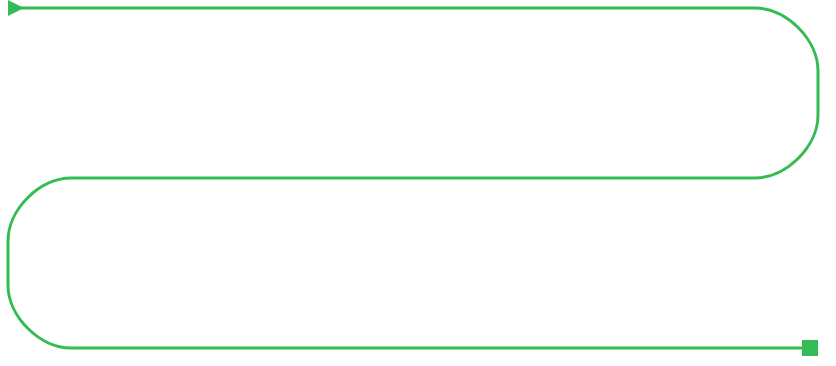 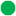 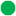 initiate thought an industry transformation thought group
gather thoughts from 2021 conference
4Q 2022
1Q 2023
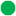 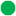 adopt and publish recommendations of the industry thought group
create legal instruments from the published report
Continious Reform
2Q 2023
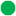 project new day begins
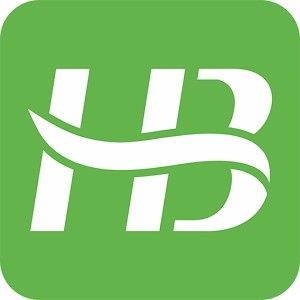 [Speaker Notes: Type your notes]
THANK YOU
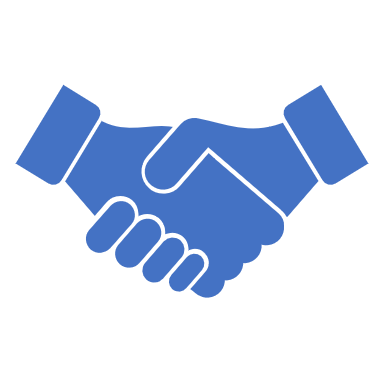